Волонтерский центр Кизильского муниципального района
Руководитель : Корчагина Екатерина Сергеевна (специалист по работе с молодежью)
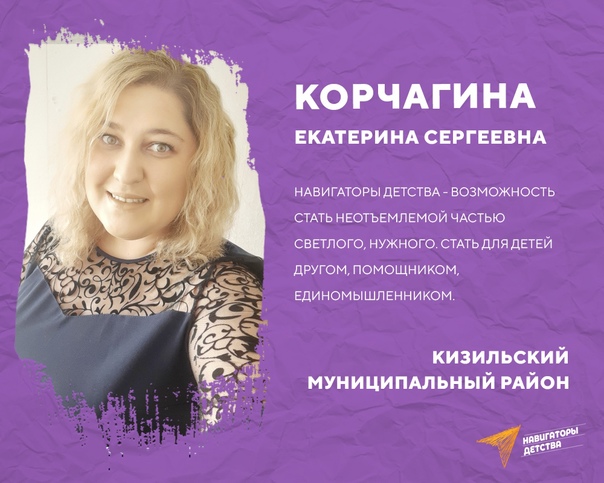 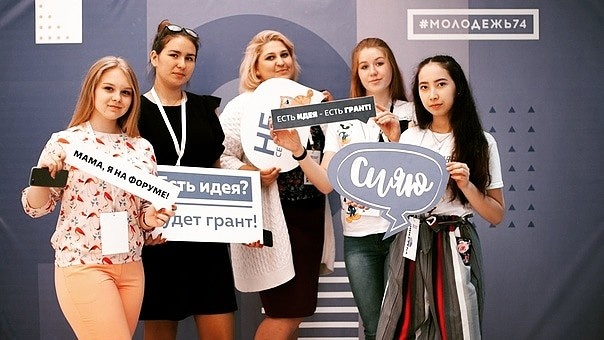 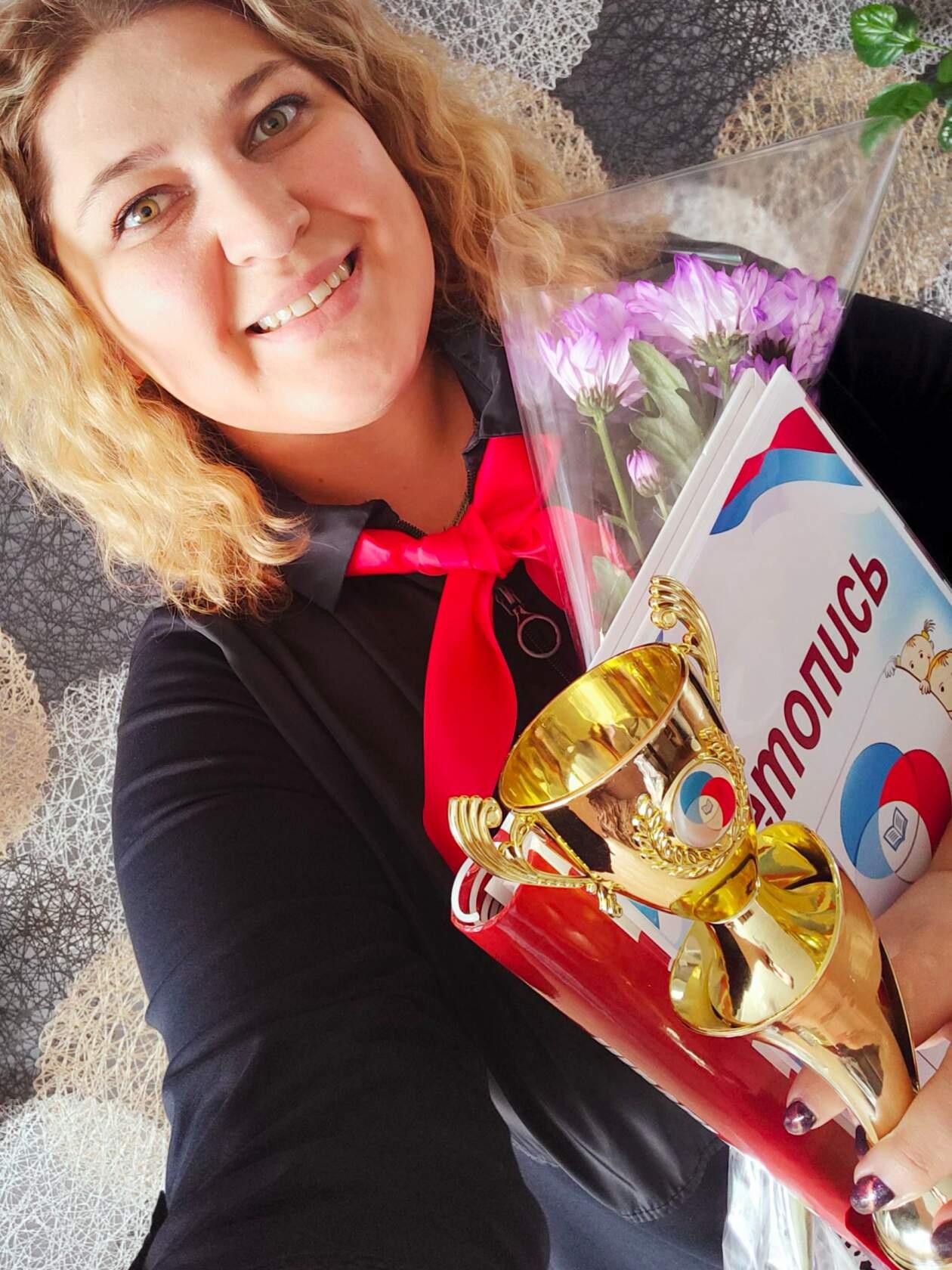 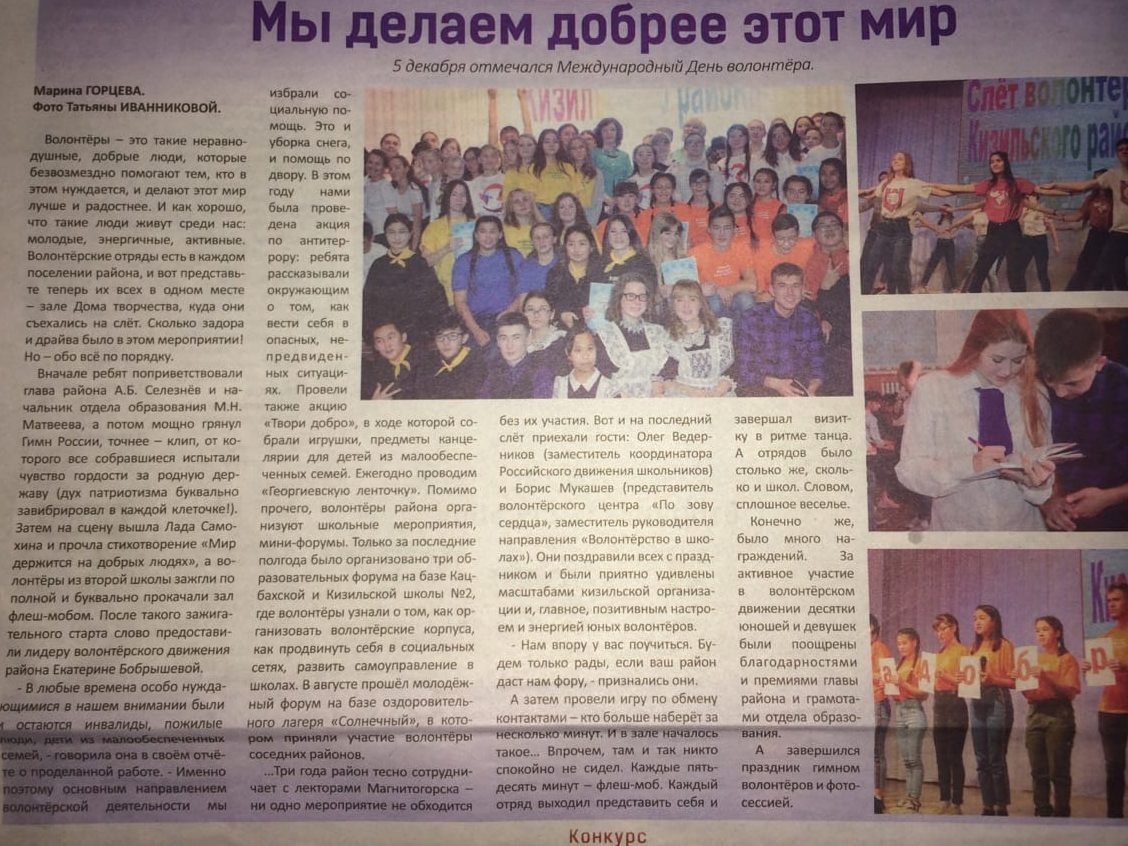 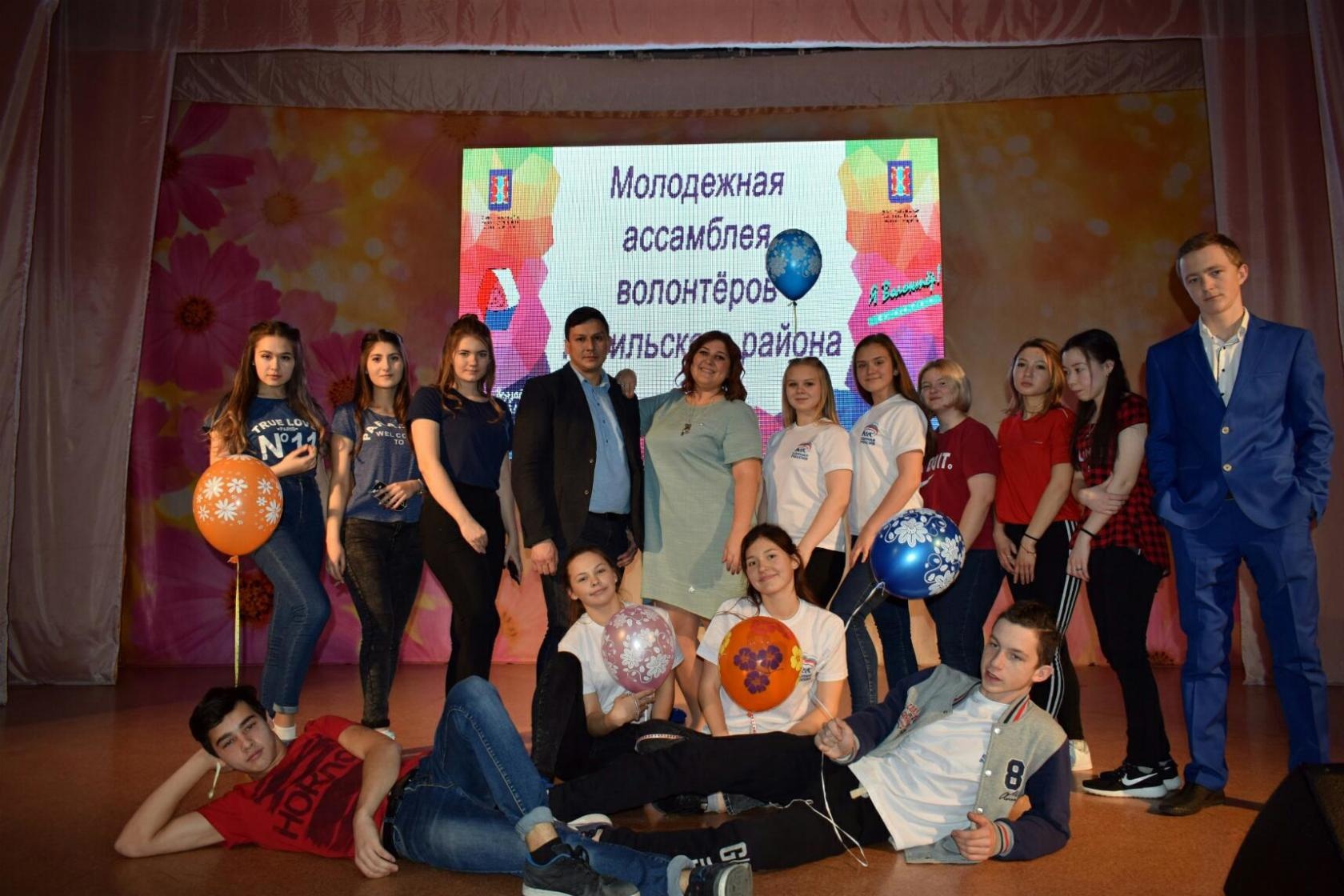 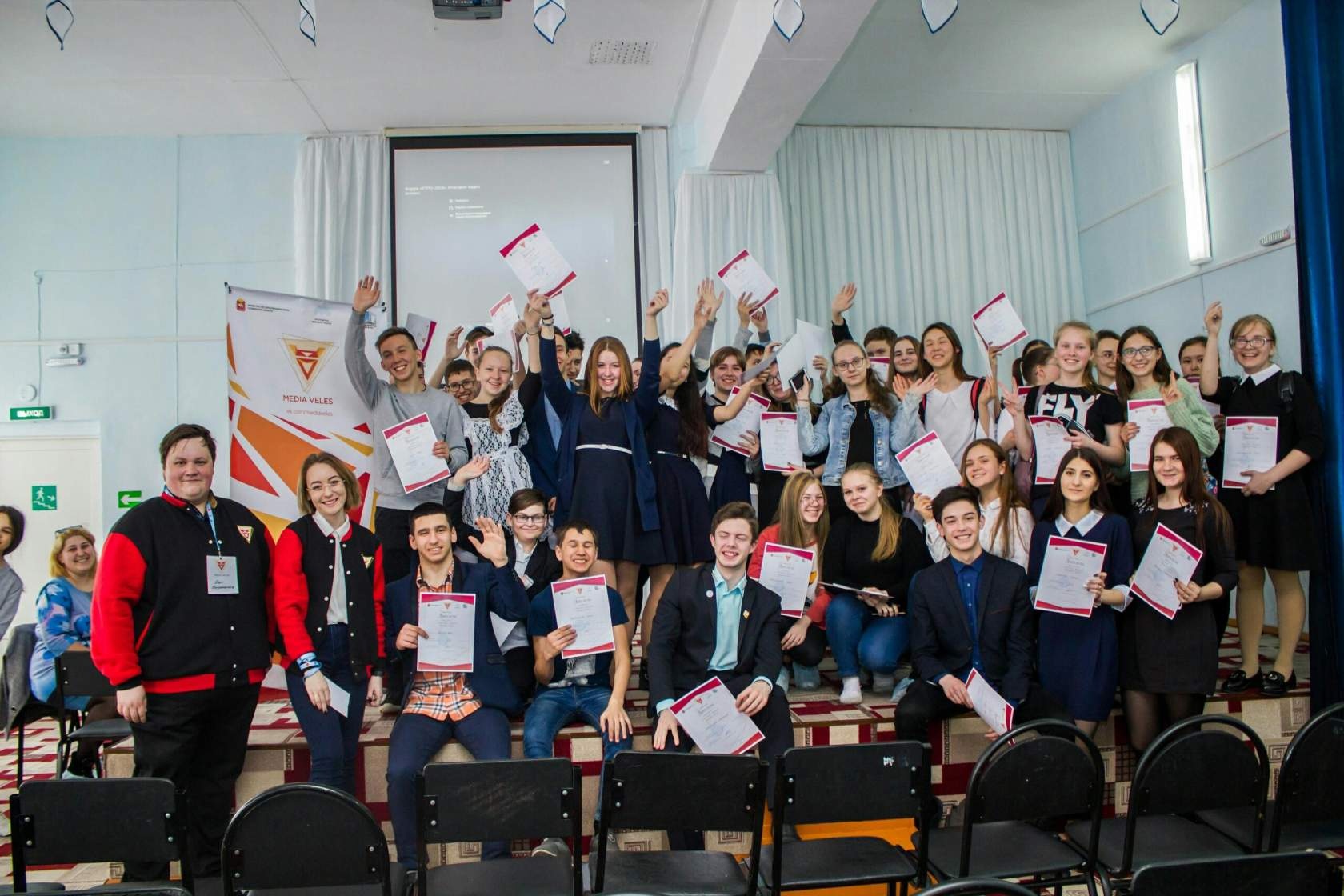 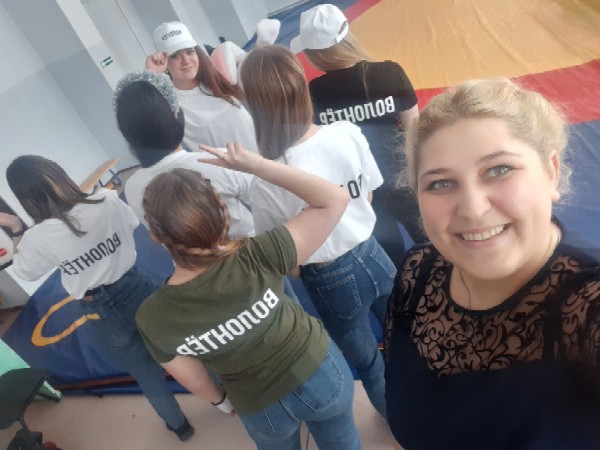 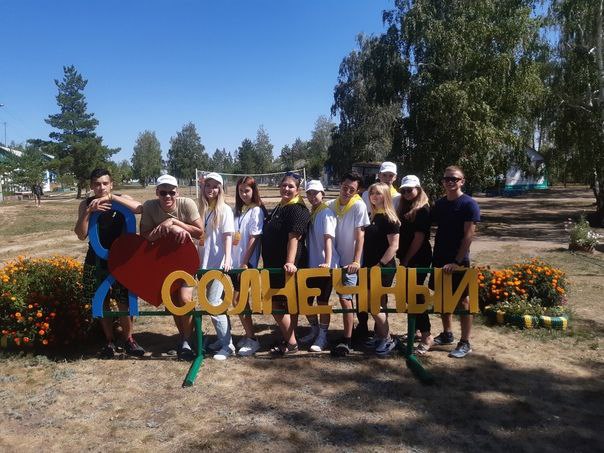 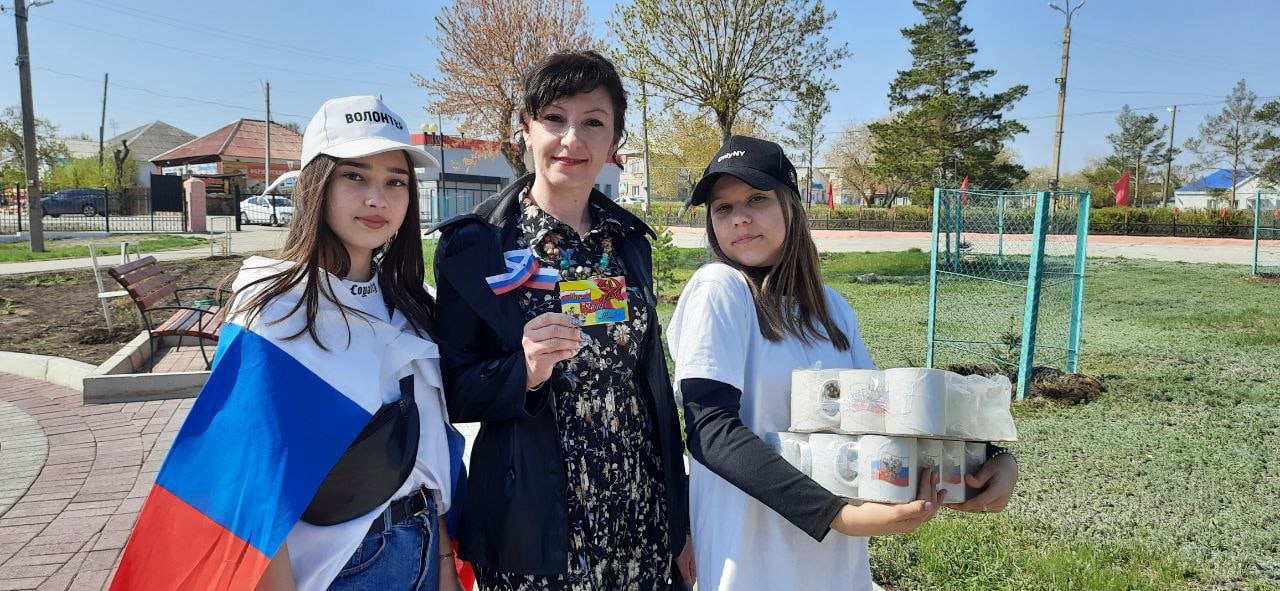 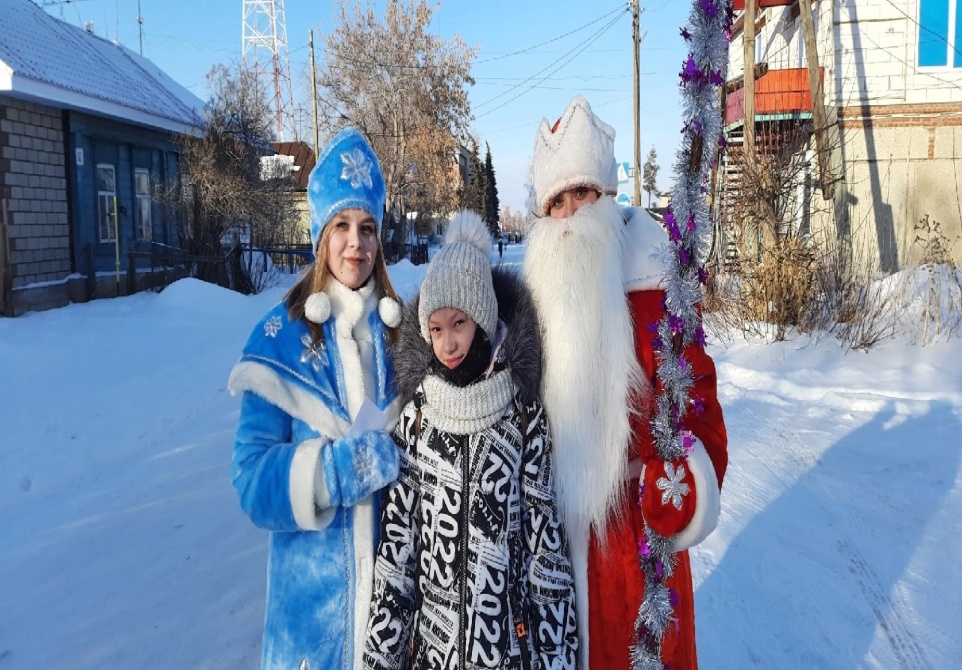 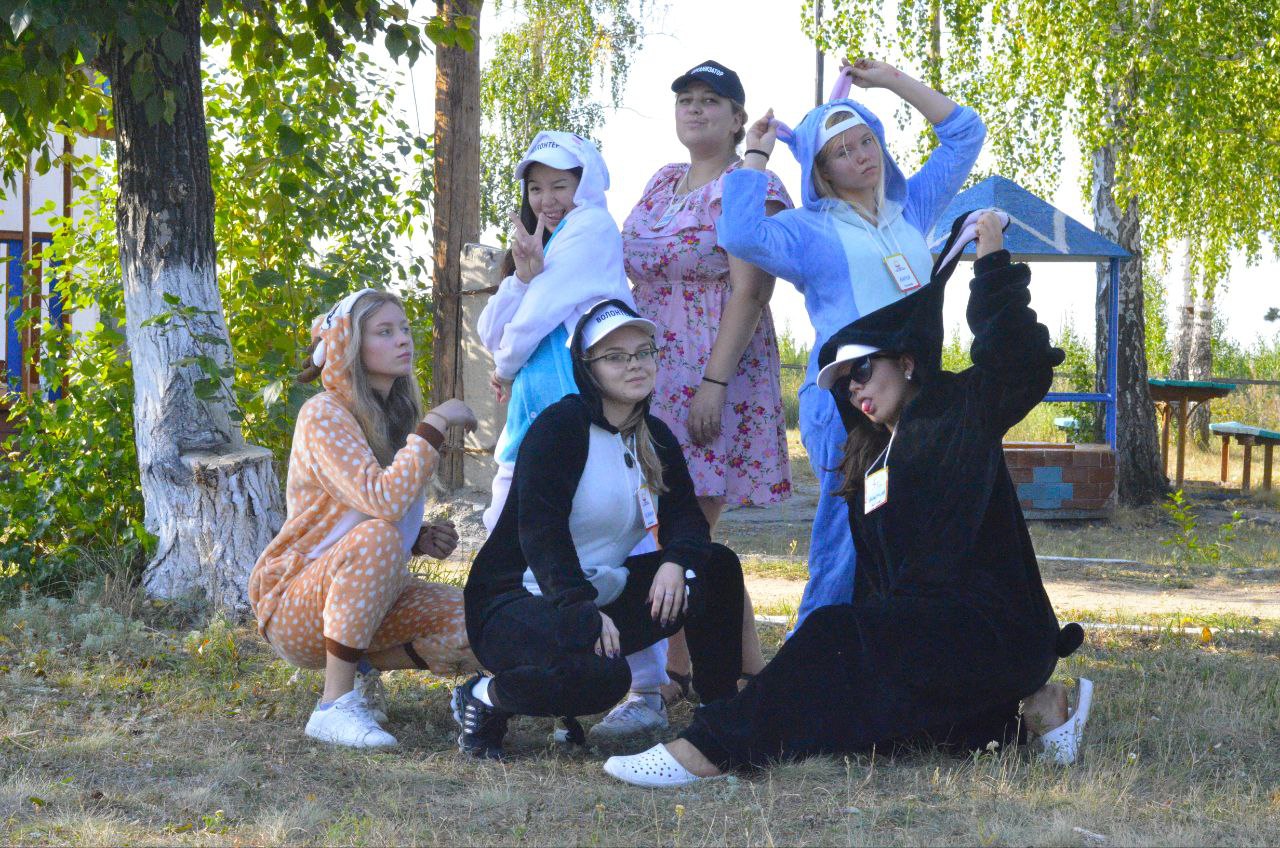 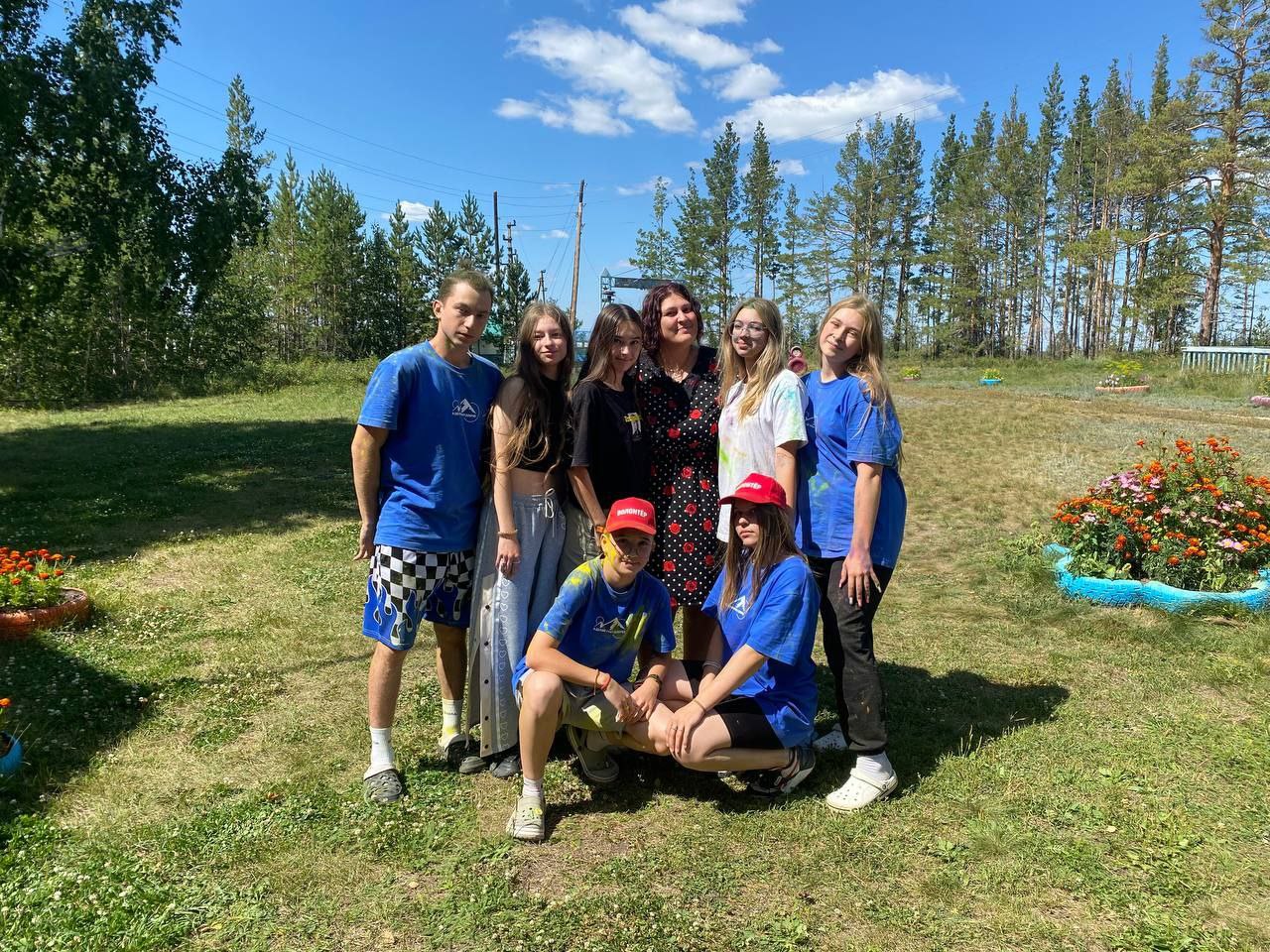 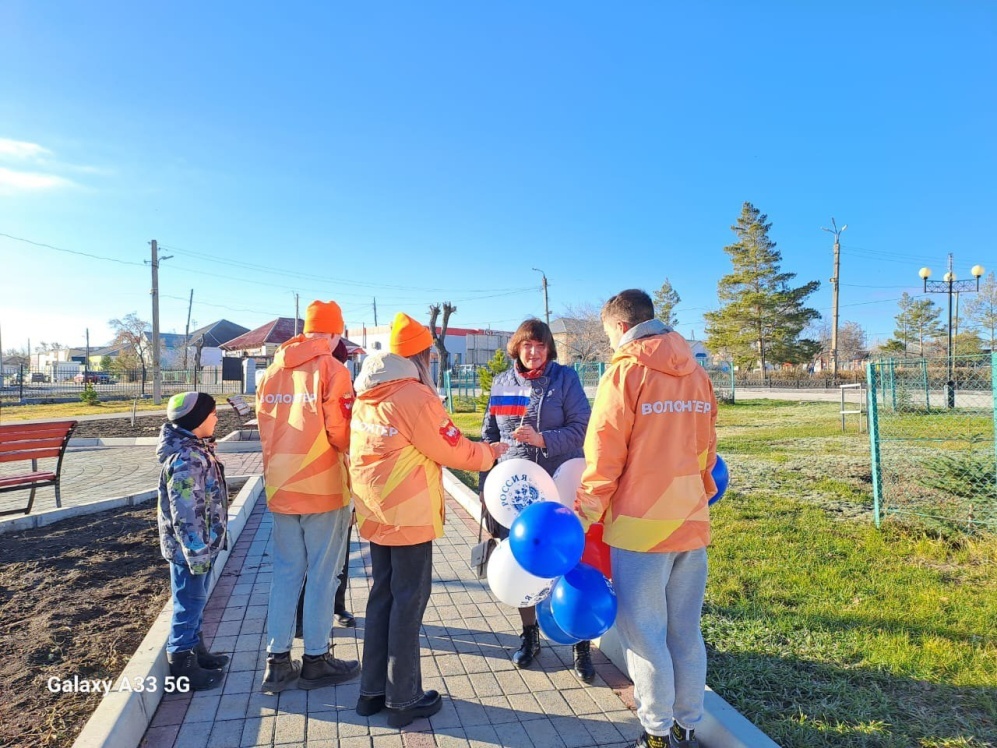 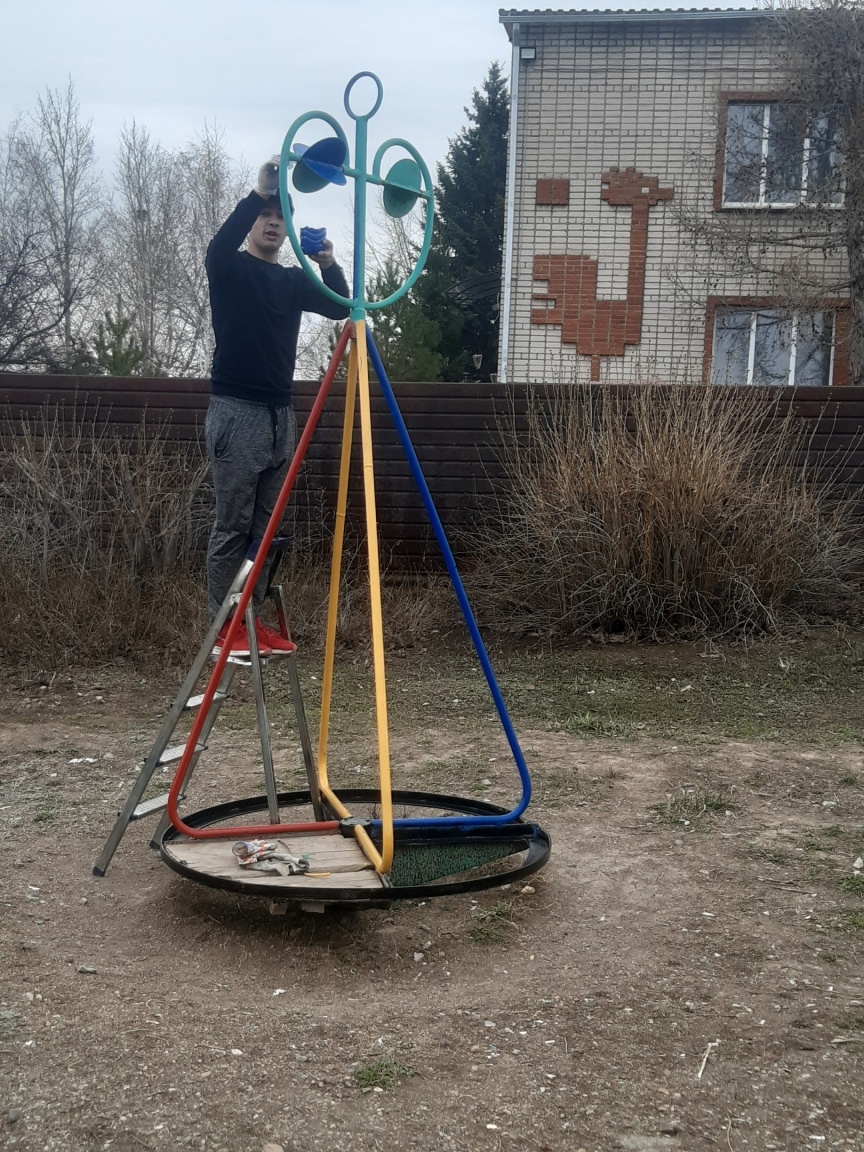 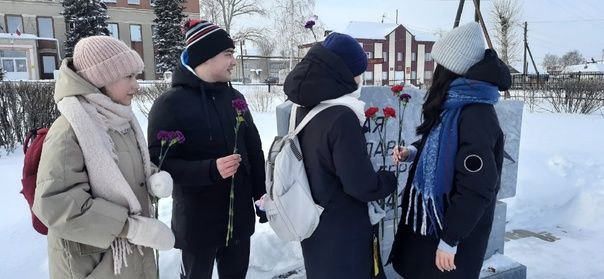 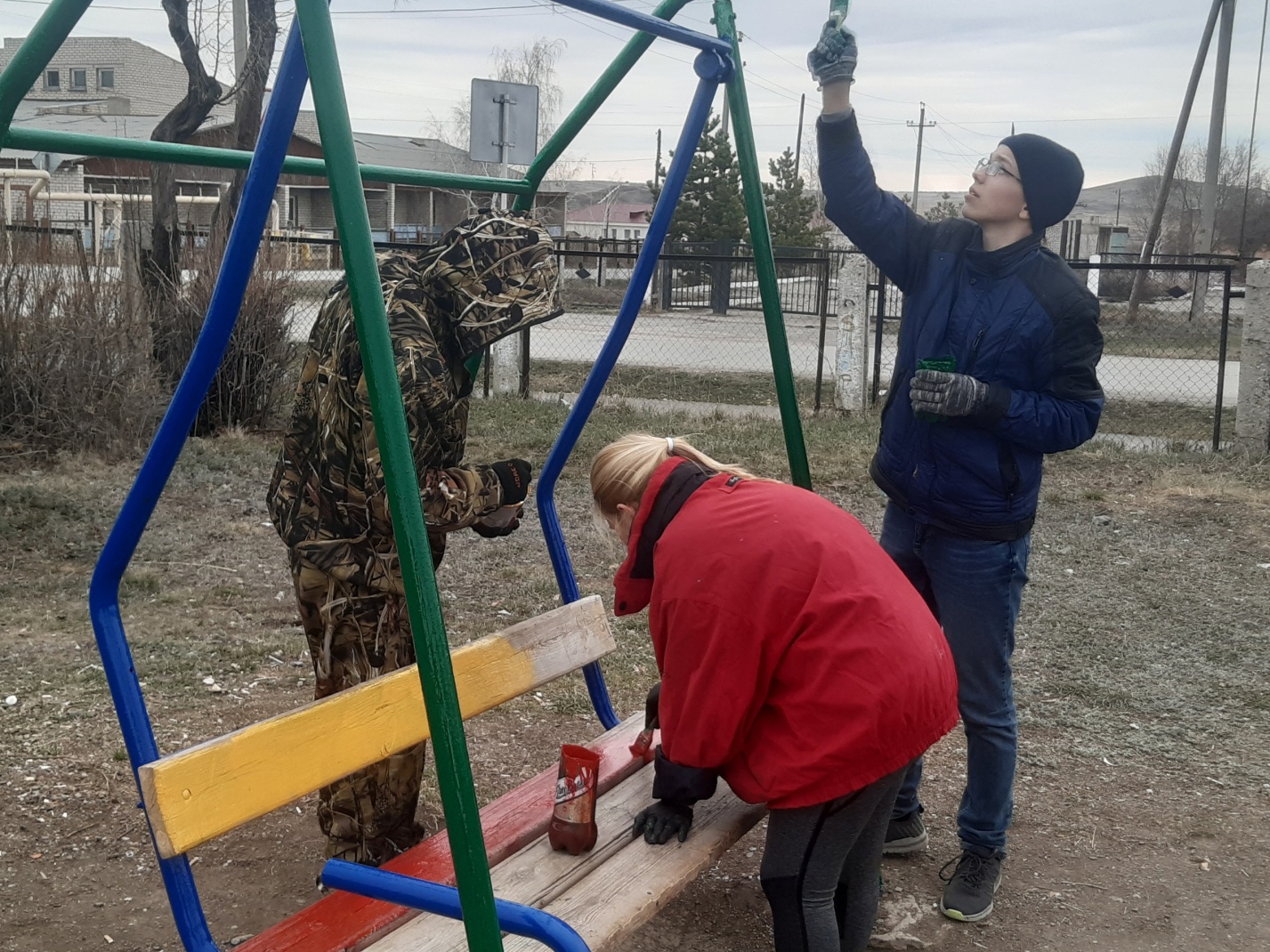 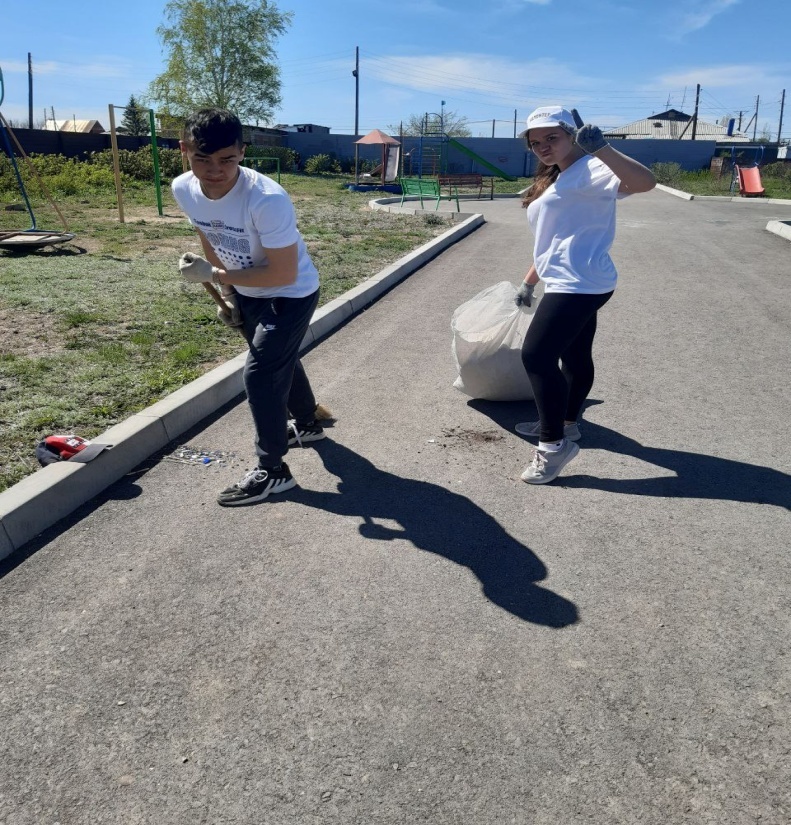 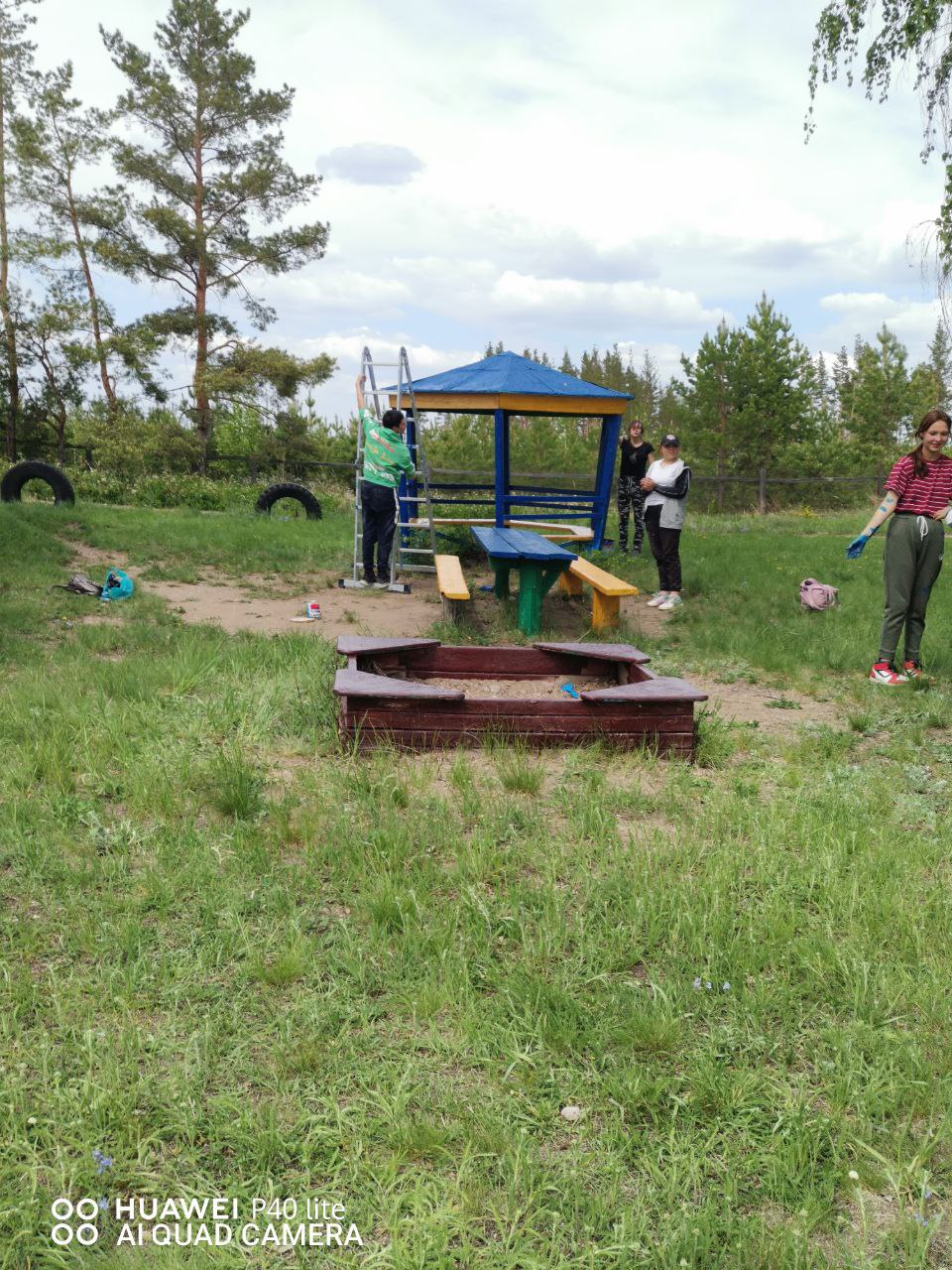 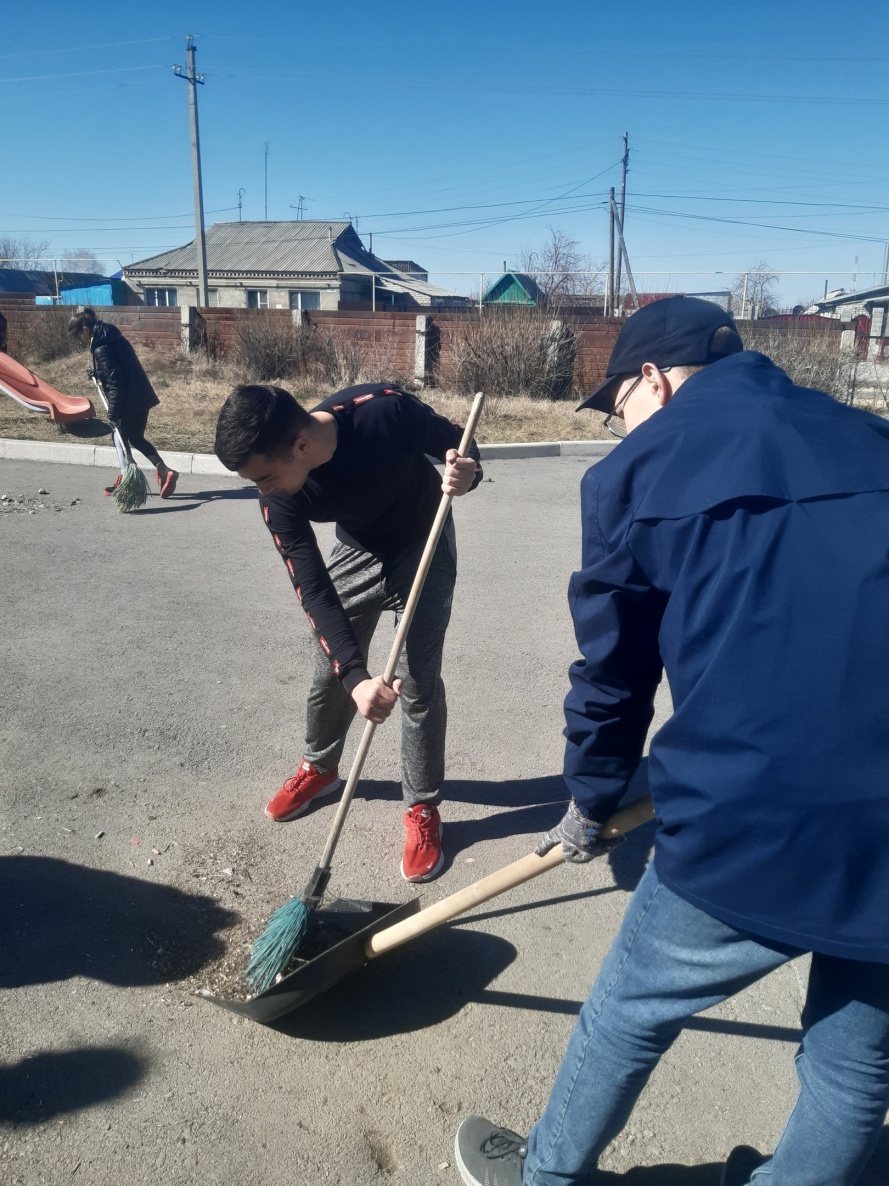 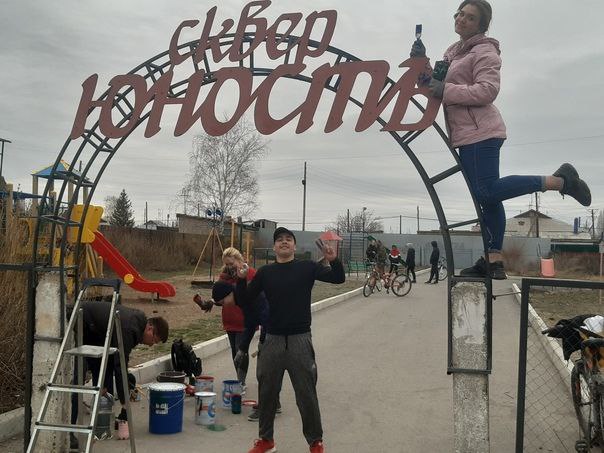 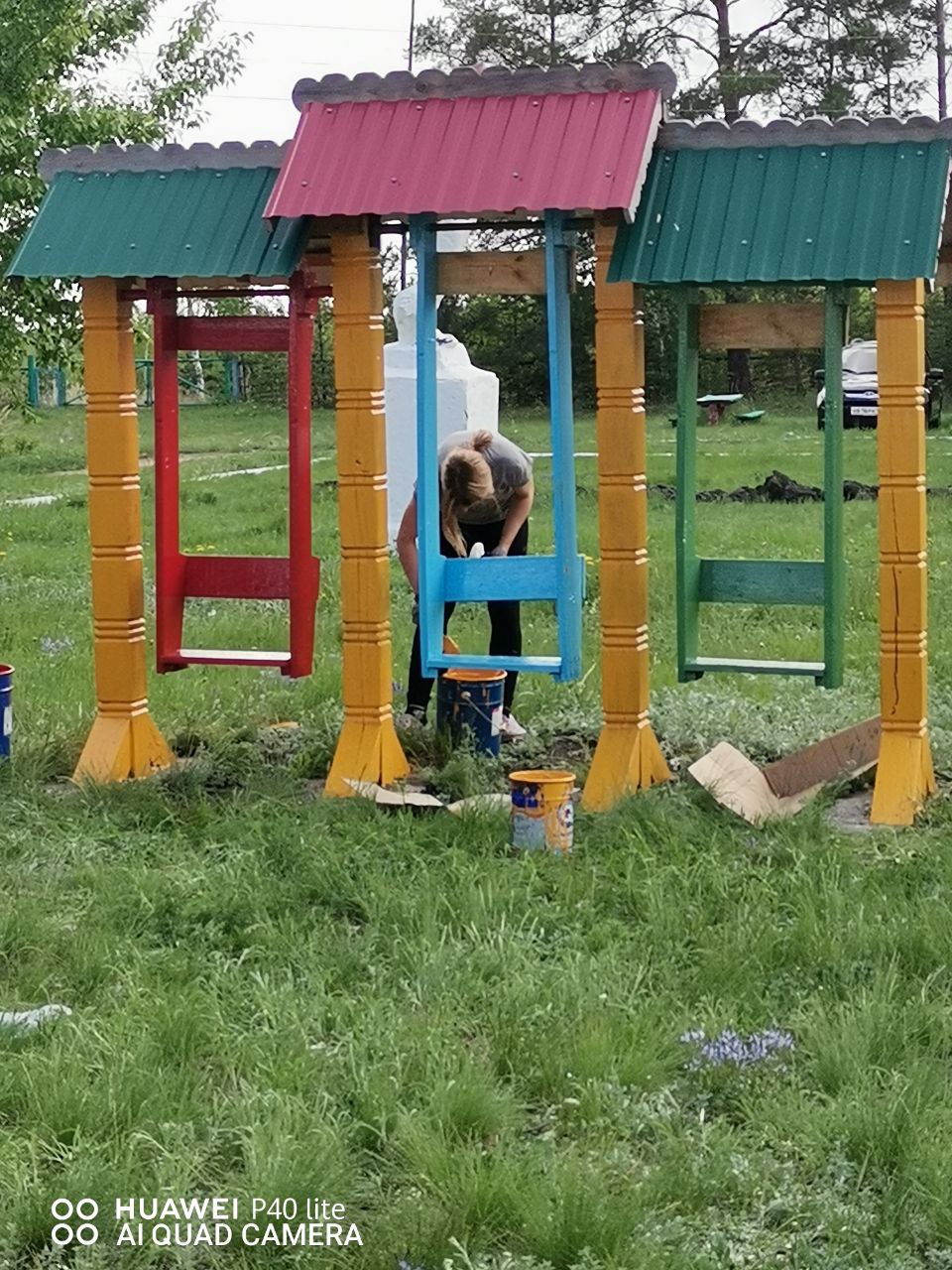 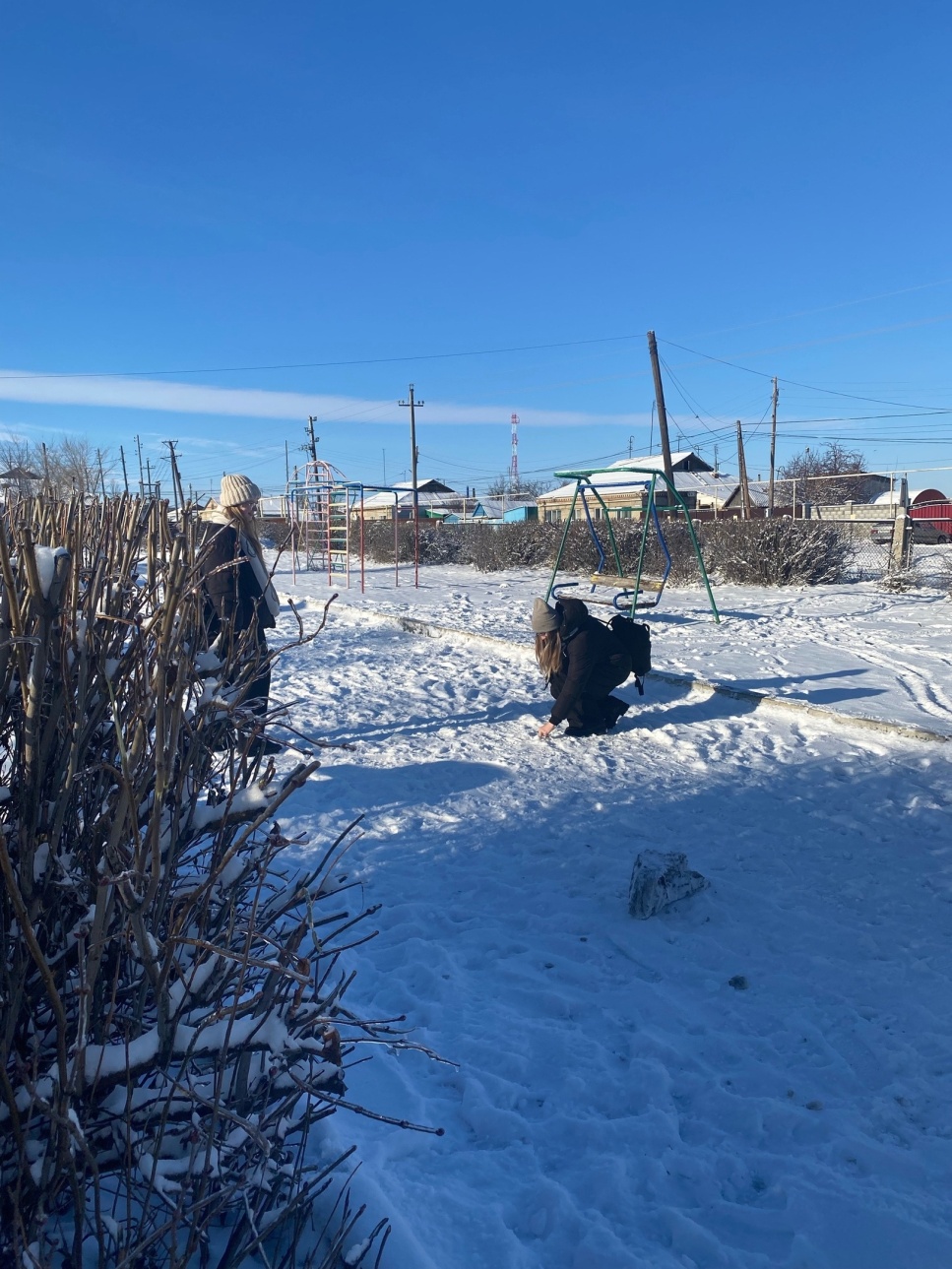 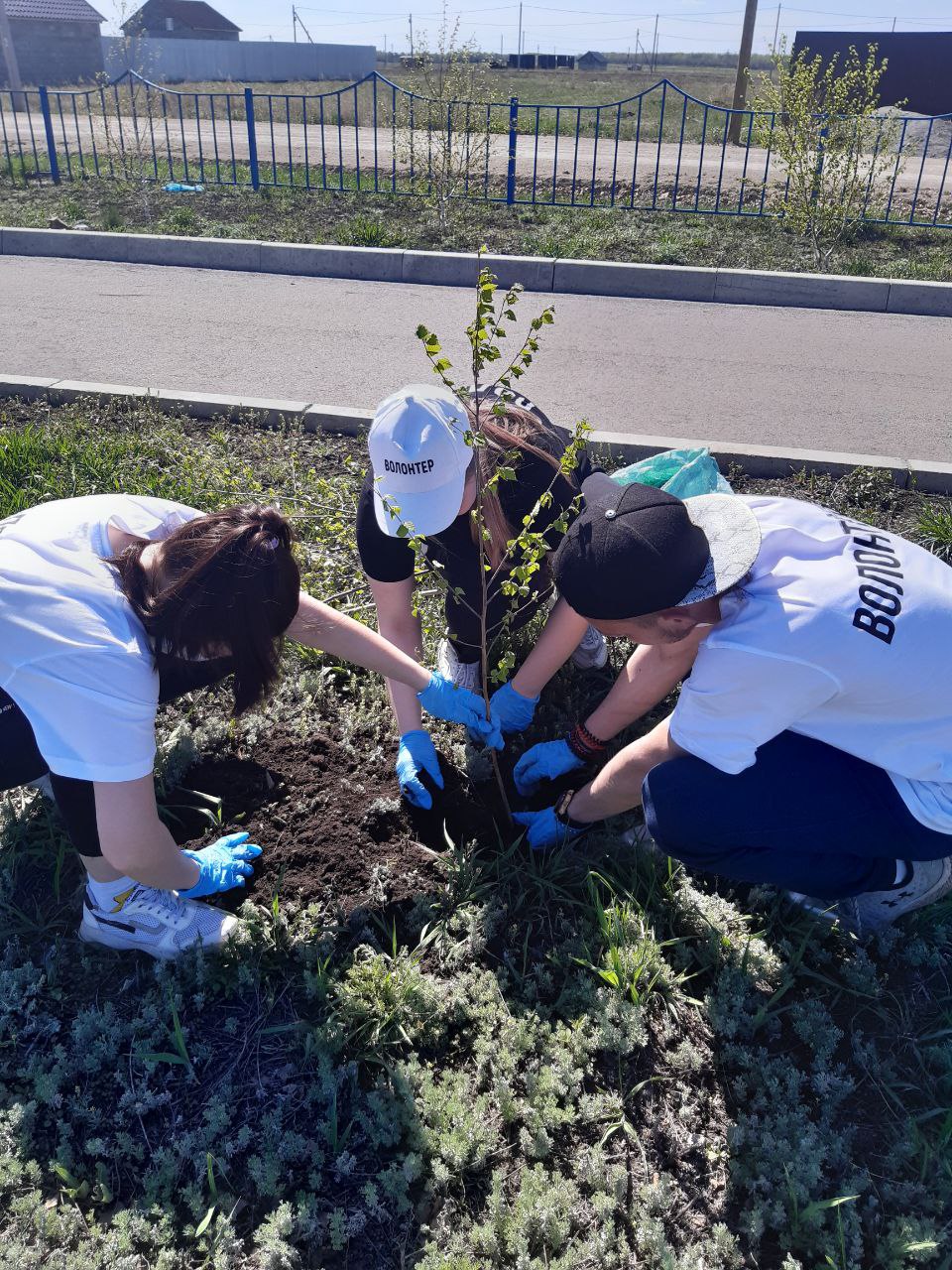 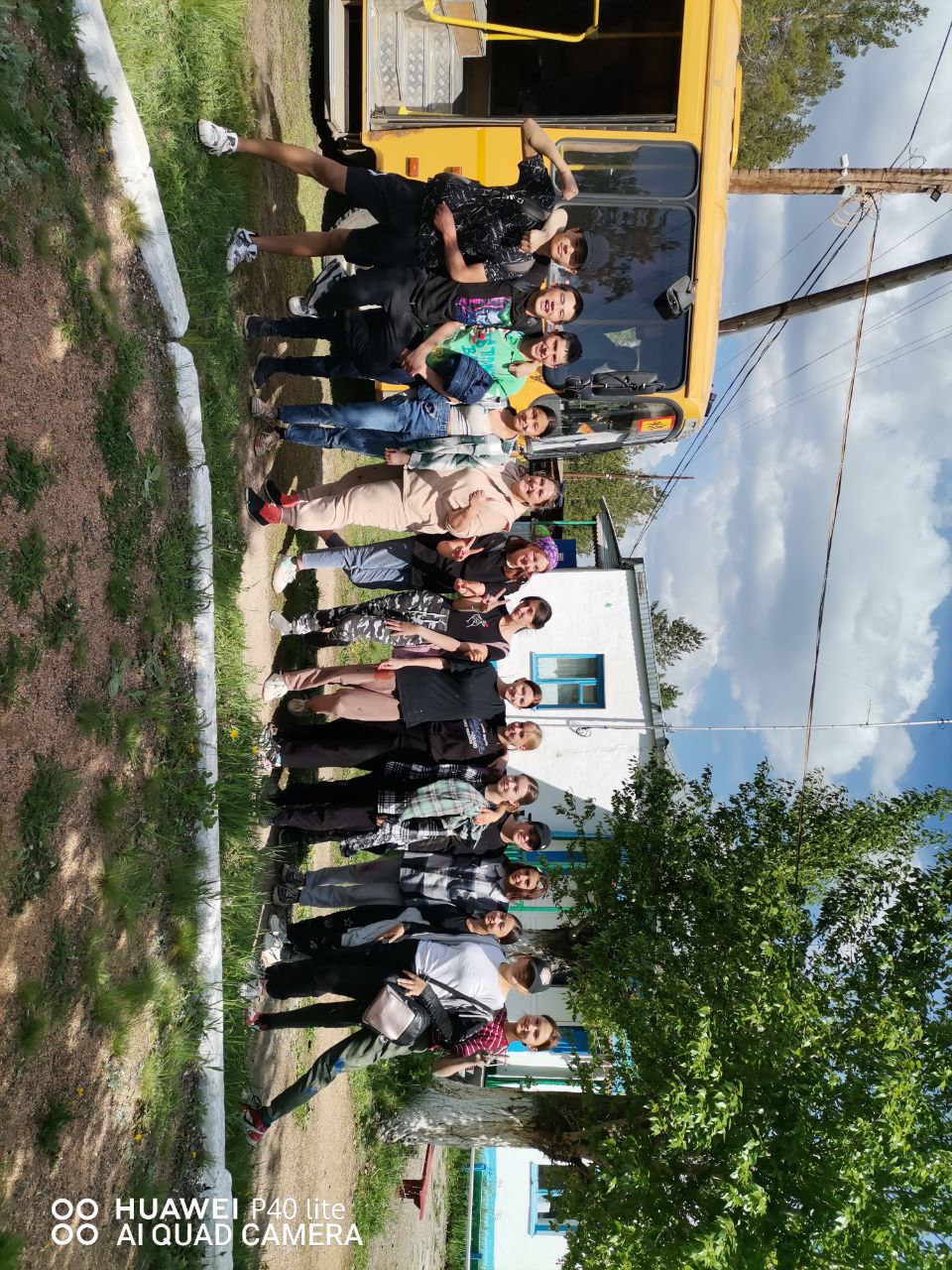 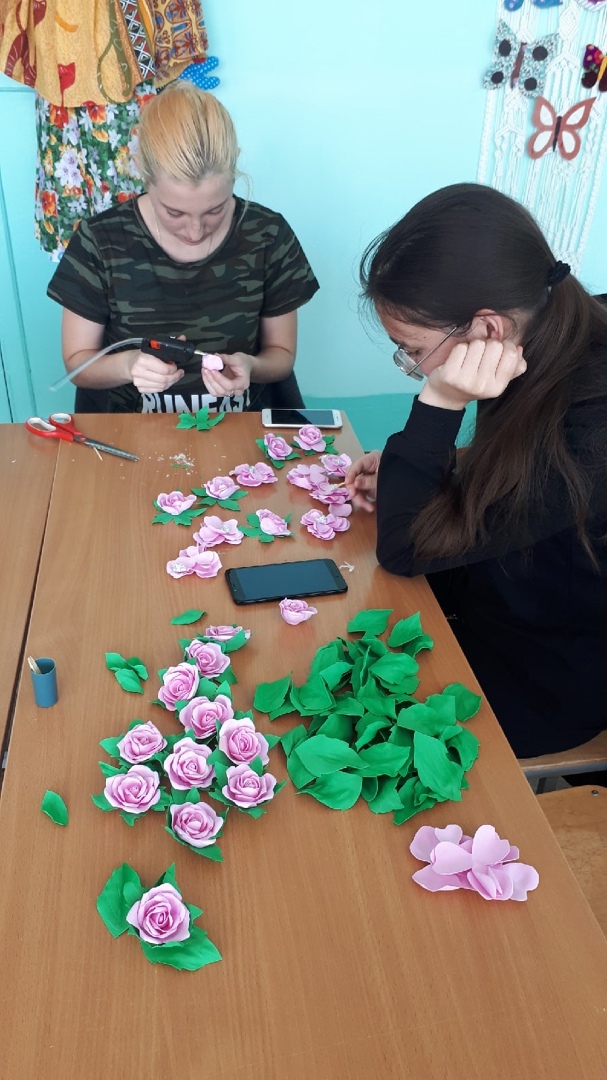 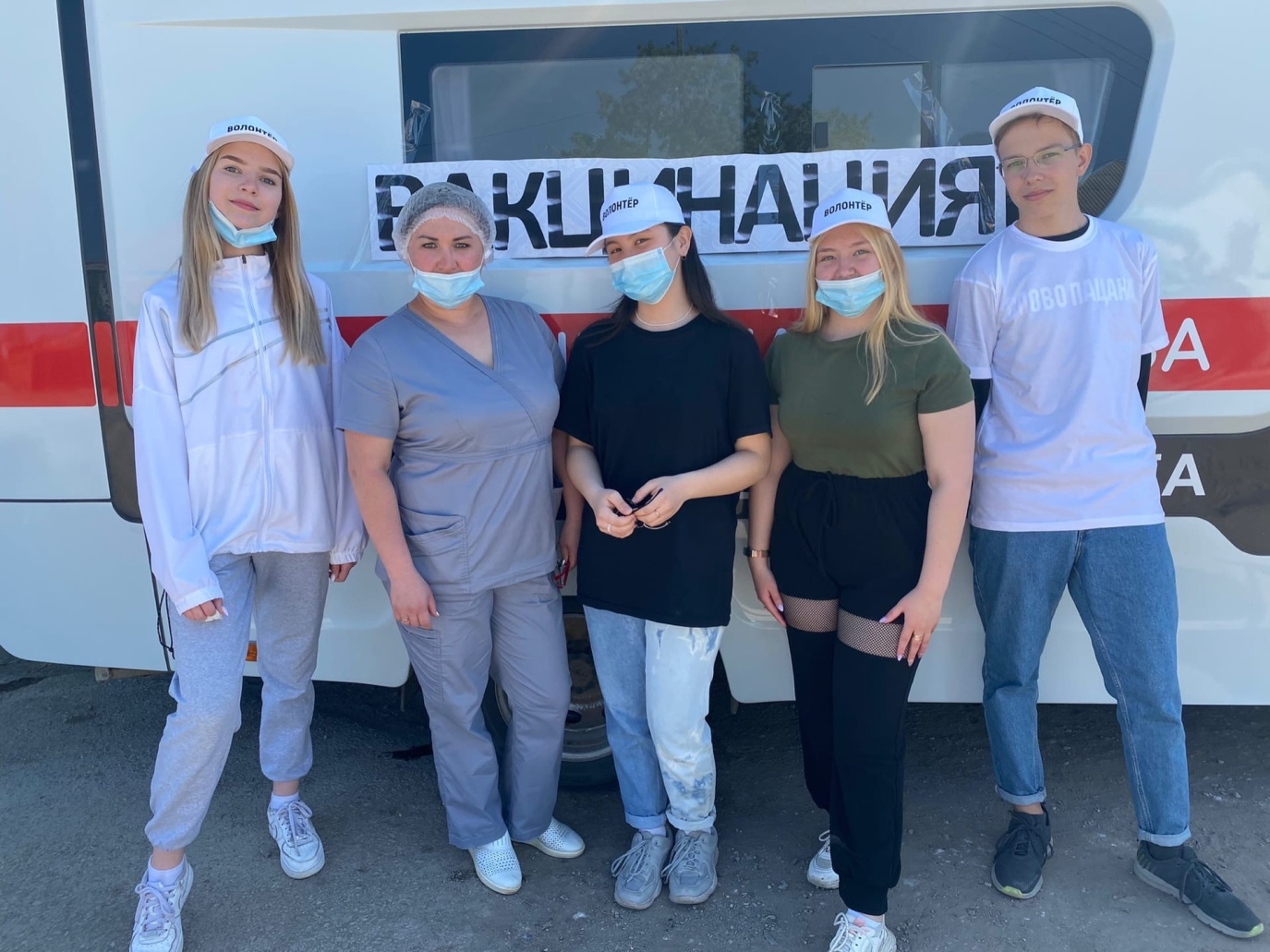 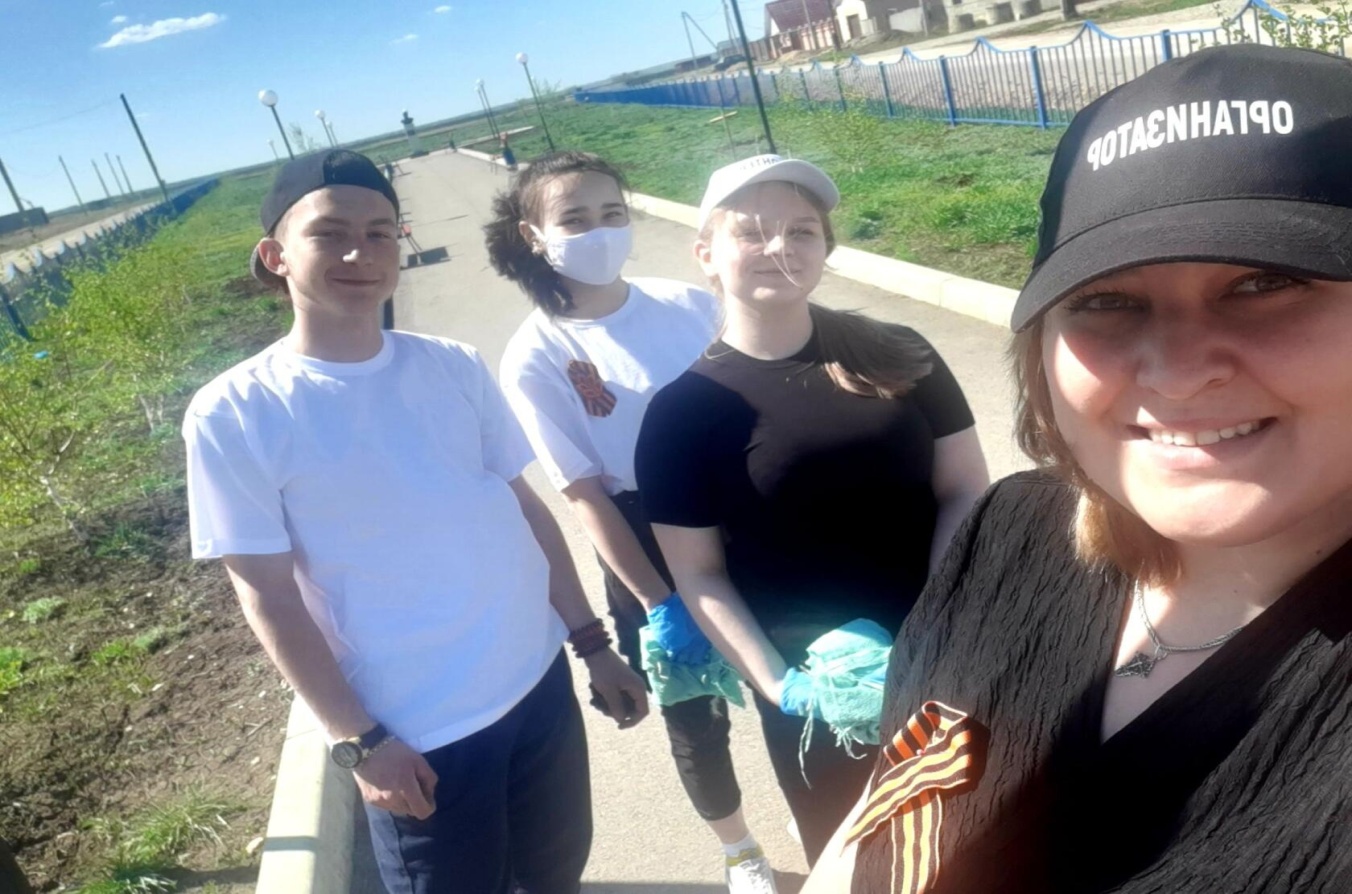 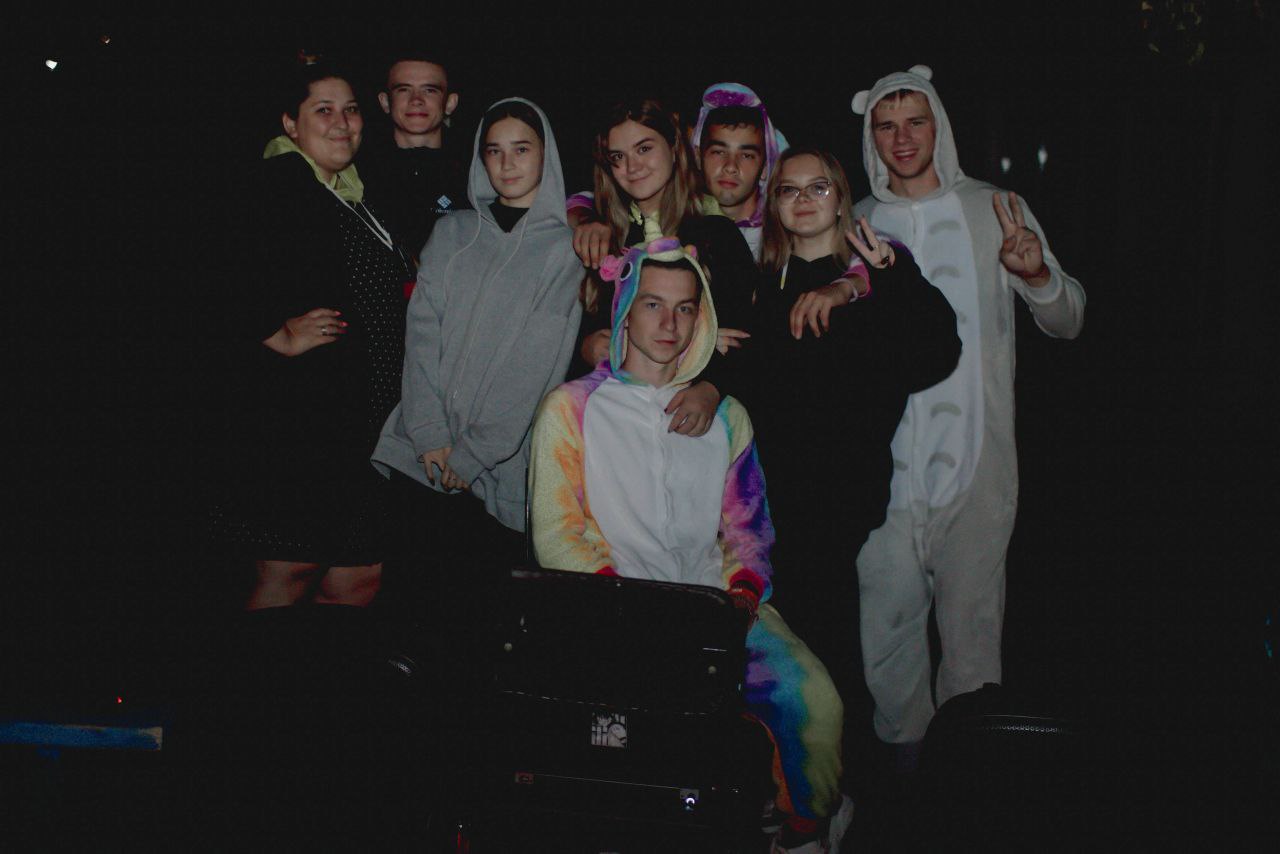 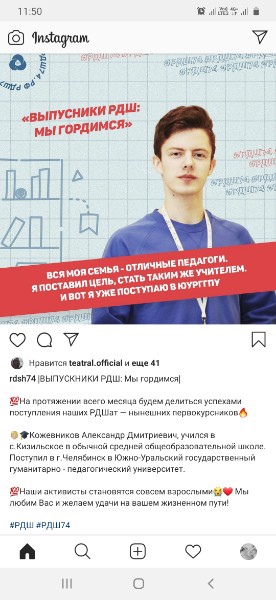 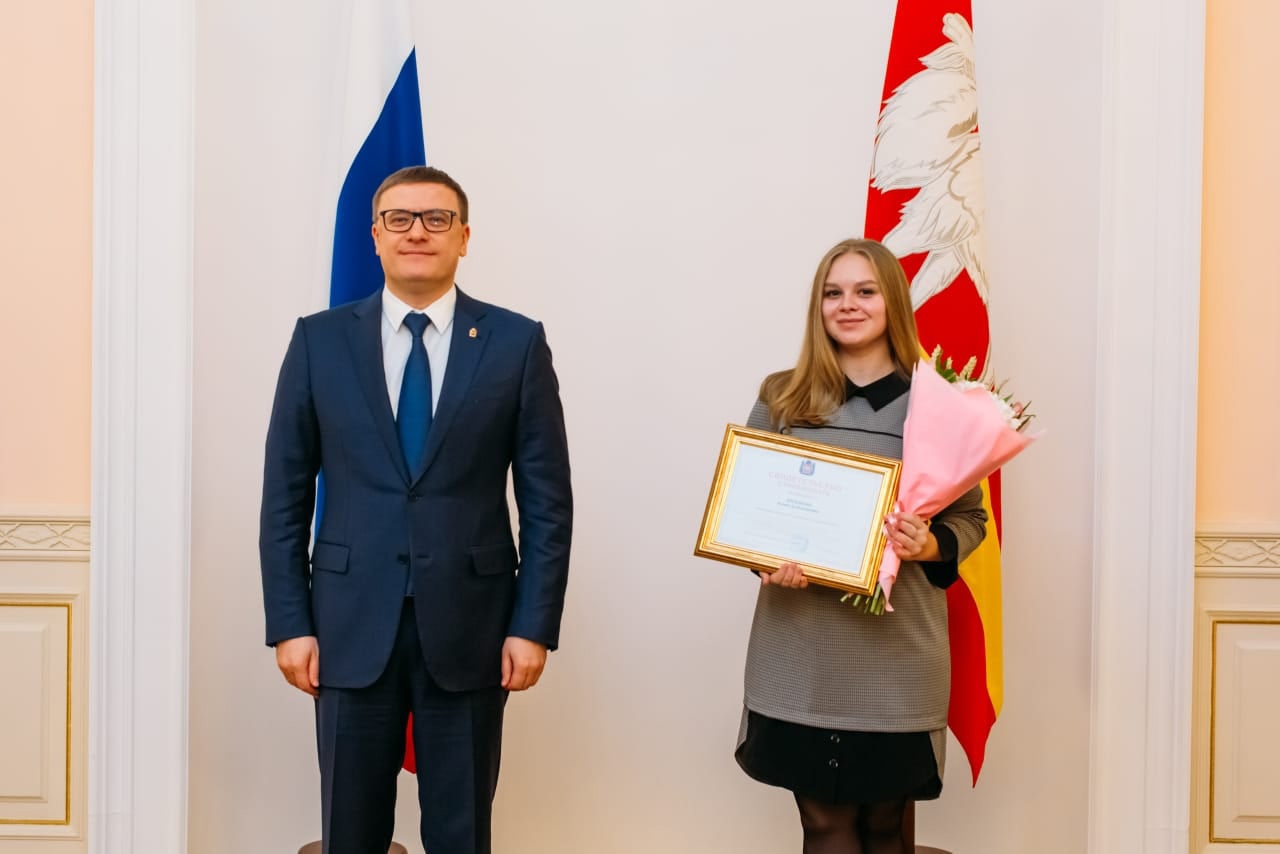 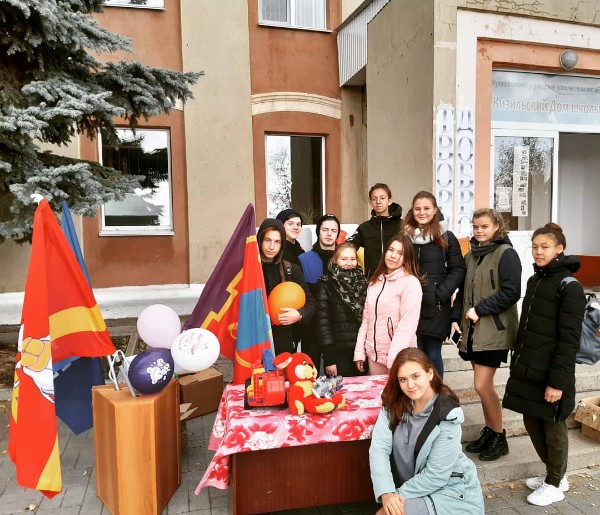 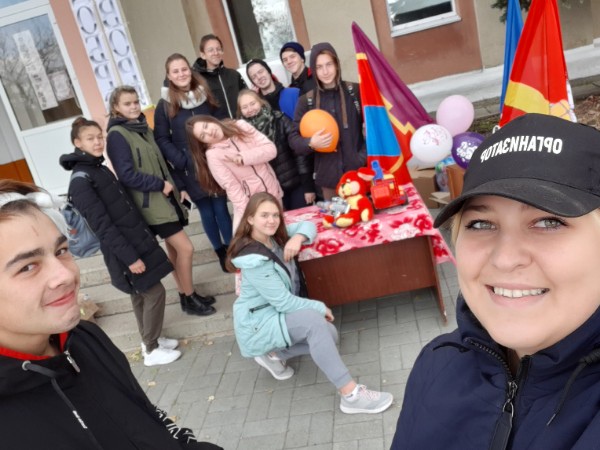 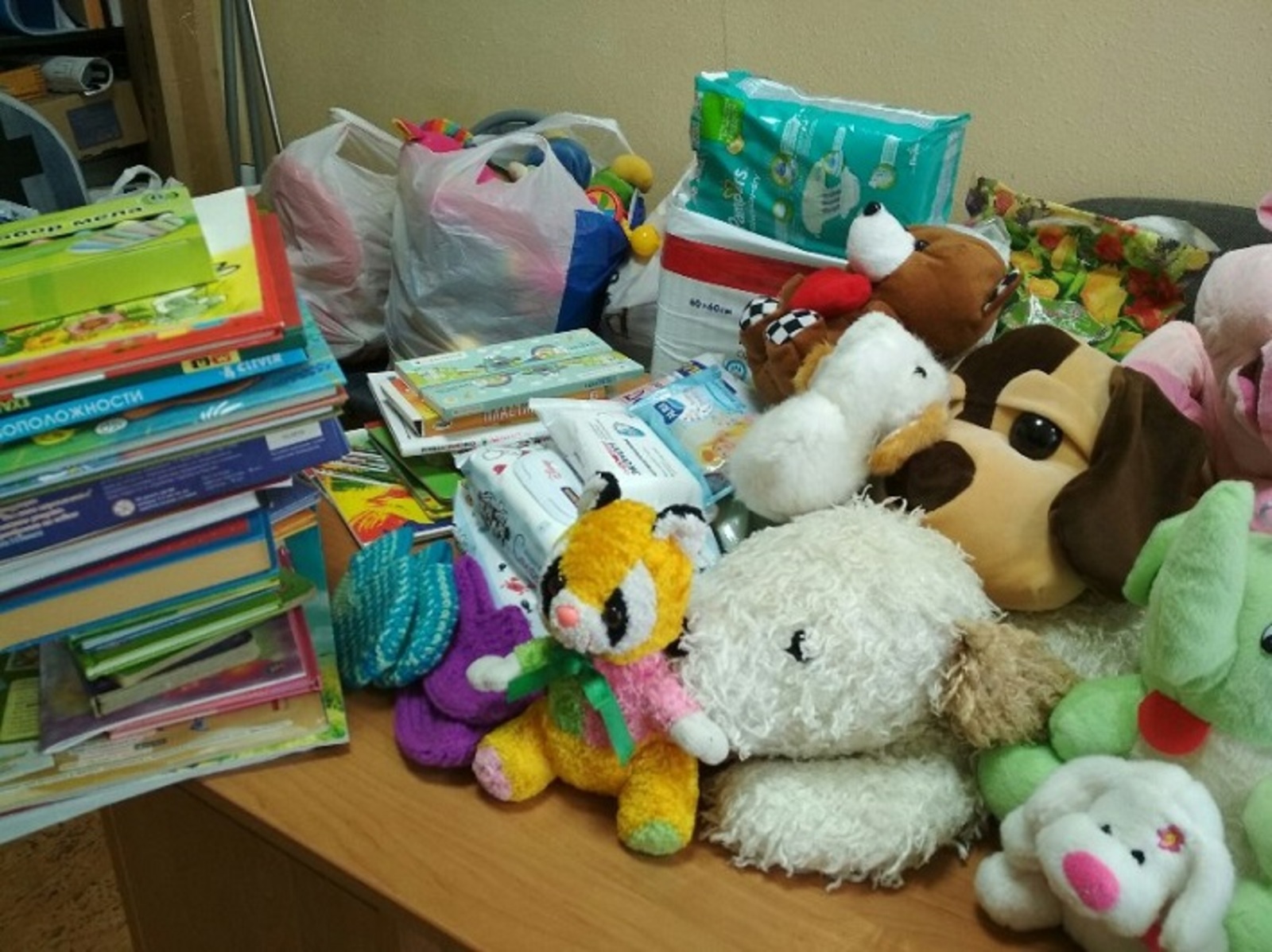